مَخَارِجُ الْحُرُوفِ
A. HAKİKİ MAHRECLER 
	a. ( حَلْقٌ )   Boğaz
	b. ( لِسَانٌ    Dil 
	c. ( شَفَتَانِ ) Dudaklar
B. TAKDÎRÎ MAHRECLER 
	a. ( جَوْفٌ )    Boğaz-ağız boşluğu
	b. ( خَيْشُومٌ )  Geniz
حَلْقٌ
1. أ ه    Boğazın alt tarafından 
2. ح ع  Boğazın orta bölümünden
3. خ غ  Boğazın üst tarafından harfleri telaffuz edilir.
لِسَانٌ
1. ق     Dilin gerisinden   
2. ك      Biraz önünden 
3. ج ش ي  Damak ortasından 
4. ض    Dilin yanından           
5. ل       Dilin iki yanı ve üst damaktan 
6. ن       Dilin ucu ve üst ön diş etlerinden  
7. ر       Dil ve üst damaktan         
8. ز س ص    Dilin ucu ve alt dişlerden  
9. ت د ط      Dilin ucu ve üst damaktan 
10.ث ذ ظ    Dil ucu ve üst dişlerden  hafleri çıkar.
شَفَتَانِ
1. ب م  İki dudak arasından  
2. ف    Üst dişler ve alt damaktan  
3. و     Dudakların büzülüp ileriye doğru uzatılmasından
TAKDÎRi MAHRECLER
جَوْفٌ
Bu bölgeden med harfleri ( و  ى  أ )  çıkar.
بِنُورِهِمْ ؛ فِي ؛ كَمَا ؛ وَقُودُ ؛ اَلَّذِي ؛ فِرَاشاً
خَيْشُومٌ
Ğunne (genizden sesin gelmesi): Sâkin ن ve sâkin م harfine ilişkin bir durumdur.
إِنَّكَ أَنْتَ ؛ مِنْ بَعْدِي ؛ مَنْ يَقُولُ ؛ مِنْ نَفْعِهِمَا ؛ إِنَّ رَبَّهُمْ بِهِمْ ؛ ثُمَّ لَتَرَوُنَّهَا ؛
MAHREÇ ŞEMASI
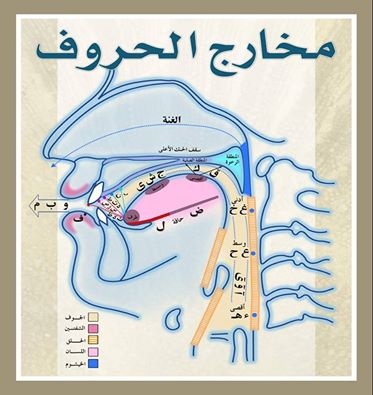